Individual & Church Are Not The Same
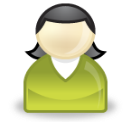 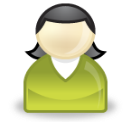 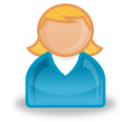 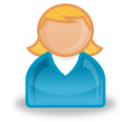 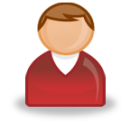 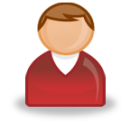 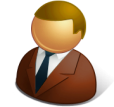 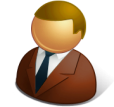 Individual
Church
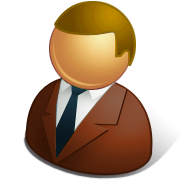 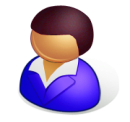 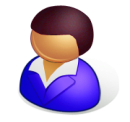 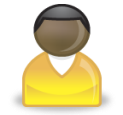 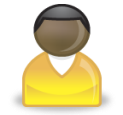 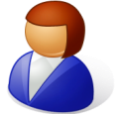 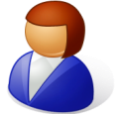 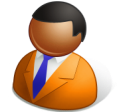 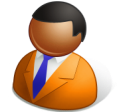 Member
Care of Own
Individ. Kept Private
Buy & Sell
Christian
Many Members
Church Not Burdened
Individ. Matters to Church
Contribution
“church of Christ”
Blurring The Lines
Personal / private Matters – Spread through the church (Matt. 18:15-17)
 Expect church relieve individual responsibility (1 Tim. 5:16)
 “Church can do what individual can do” (cf. Jas. 1:27; Gal. 6:10)
 Social gospel (1 Cor. 11:22,34)
Social Meals (fellowship halls)
Recreation (Games, entertainment, family life centers)
Ball teams (Gyms)
Making social activities essential to spiritual growth
Blurring The Lines
Personal / private Matters – Spread through the church (Matt. 18:15-17)
 Expect church relieve individual responsibility (1 Tim. 5:16)
 “Church can do what individual can do” (cf. Jas. 1:27; Gal. 6:10)
 Social gospel (1 Cor. 11:22,34)
 Calling individual matters – “church function”
 Treating individual functions – as essential
 Speak of social matters – as spiritual (“Fellowship”)
Blurring The Lines
Weekend Gospel Meeting

July 12 - 14
Speaker: Mr Smith

Time: Friday – Saturday 7:00pm
Sunday 9:30am; 10:30 am

123 Main Street
Our Town, KY 42765

Saturday Fun For Teens
Volleyball, Softball
Pizza & Hamburgers
(3:00 pm at home of Mr Jones427 Maple St.)
Some Brethren – Blurred Lines
Summer Lectures

Saturday July 13
Speaker: John Doe

Time: 10:00 am; 11:00am
Break Lunch to be provided
1:00 pm

123 Main Street
Somewhere, KY 11111
Why Does it Matter?
Lines become blurred – in our own mind

Lines will be gone – to world & next generation

Confused on what is “Church matters” – “Individual”

Give birth to social gospel & youth ministries

Think individual function – equal to assembling (essential)
Make a Distinction
Keep Biblical teaching on distinction before us (II Pet. 1:12)

Don’t refer to individual & social matters as “church functions”

Don’t make people feel they have neglected the Lord if they don’t make every individual / social function.

Don’t equate social matters with spiritual matters

Don’t talk about “church group” when speaking of social & recreational matters
WORK OF THE CHURCH
Evangelism -  I Thes 1:3-8; Phil 1:3-5
Philippi – Phil 4:15-17
Thessalonica – I Thes 1:3-8
Macedonia – II Cor 11:7-9

Edification – Eph 4:11-16, I Cor 12:14-27, Gal 6:1-2
Worship – Eph 5:19, Col 3:16
Teaching – Col 1:28; Rom 12:6-7,  Acts 11:22-23

Benevolence – Acts 2:44-45; Acts 4:32-35
Antioch – Acts 11:29-30
Macedonia – II Cor 8:1-4
Corinth – II Cor 9:10-12
Command,  Example, Logical Conclusion
Command: Paraggello - Order, charge, declare
II Thes 3:10 – 12: 10 For even when we were with you, we commanded you this: If anyone will not work, neither shall he eat. 11 For we hear that there are some who walk among you in a disorderly manner, not working at all, but are busybodies. 12 Now those who are such we command and [c]exhort through our Lord Jesus Christ that they work in quietness and eat their own bread.

Example: Tupos – model, pattern, manner
Phil 3:17 Brethren, join in following  my example, and note those who so walk, as you have us for a pattern
I Cor 11:1 Be ye followers (mimetes; imitate) of me, even as I also am of Christ.

Inference: Krino - determine, be of opinion, deem, think
Acts 15:19 Therefore I judge that we should not trouble those from among the Gentiles who are turning to God,
Specific Authority
Limited to the specifications
Exclusive – excludes anything not specified

Acts 20:7  And upon the first day of the week, when the disciples came together to break bread, Paul preached unto them, ready to depart on the morrow; and continued his speech until midnight.

Specific or limited to first day of the week (Sunday)  

Excludes all other days (Mon – Sat)
General Authority
Not specified
Inclusive – includes everything falling into a class or order

Acts 20:7  And upon the first day of the week, when the disciples came together to break bread, Paul preached unto them, ready to depart on the morrow; and continued his speech until midnight.

Time of day not specified – All hours in Sunday included

Location not specified – anywhere
Expediency
Sumphero - to be an advantage, profitable, expedient


John 16:7 Nevertheless I tell you the truth; It is expedient for you that I go away: for if I go not away, the Comforter will not come unto you; but if I depart, I will send him unto you.
Expediency
Must be lawful

Generic – not specified

Aid vs Addition

Edify
History of the Social Gospel Movement
Started in America
 Roots in Modernism
Years following the Civil War
Social Gospel Concept
A Great Shift
Spiritual
Social
History of the Social Gospel Movement
Started in America
 Roots in Modernism
Years following the Civil War
Social Gospel Concept
Impact on Denominations
Impact on the Church
Christians Have Spiritual Needs
Grow (2 Pet. 3:18)
 Edified (1 Cor. 14:26)
 Faith Increased (2 Thess. 1:3)
How?
Regular attendance?
Acts of worship?
Preaching?
Study of word?
Fellowship?
Some Think:
Social Activities

Eat
Be together
Games
Activities
Edify
Edify
NT:3619
1. (the act of) building, building up, 2. equivalent to oikodomeema, a building (i. e., thing built, edifice): Mark 13:1 f 
(Thayer)
Edification
Come together – I Cor 14:26; Acts 2:42

Worship – Heb 10:25 

Teaching – Acts 16:5 

Good Works – Phil 4:15-17; II Cor 9:1-8

Love – Eph 4:2-4; I Cor 12:22-26

Discipline – II Thes 3:6; Rom 16:16
Don’t Confuse EdificationwithThat Which You Enjoy
Based Upon Revelation – Not Enjoyment or Excitement
 Edified by Worship
 Singing (Eph 5:19; Col 3:16) 
 Assembling (Heb 10:24,25)
 Preaching (Eph 4:11,12)
 Prayer (I Cor 14:17)
Good speaker
 Funny stories
 Exciting class
 Feeling good
 Eating good meal
 Playing games together
 Good conversation (secular)
 Social activities
Fellowship
Koinonia – association, sharing, participation, communication

Worship (Doctrine, Lord Supper, prayer) – Acts 2:42

Ministering needy saints – II Cor 8:4

Lord’s Supper I Cor 10

Evangelism – Phil 1:5; Gal 2:9
Social Gospel based on Feelings
The evidence that we have faith is based on feelings of emotion.
We are edified because we feel good
We are growing to be a stronger Christian because we feel closer to God
Feelings Are Result of our Spiritual Growth
Feelings are based on knowledge
	Luke 10:20 rejoice that your names are written in heaven
 Job 19:25,26 For I know that my redeemer liveth, and that he shall stand at the latter day upon the earth, And though after my skin worms destroy this body, yet in my flesh shall I see God
We feel good because we have been edified 
 I Pet 1:4-6 kept by the power of God through faith unto salvation… wherein ye greatly rejoice
We feel good because we are growing to be a stronger Christian 
II Pet 3:18 Grow in the grace and knowledge of our Lord and Savior Jesus Christ
Dangers Among Us
Forget How Apostasy Works (Heb 2:1-3)

Forget The Issues That Divided the Church

Fail To Distinguish- Individual & Church

Focus on Social Is More Important
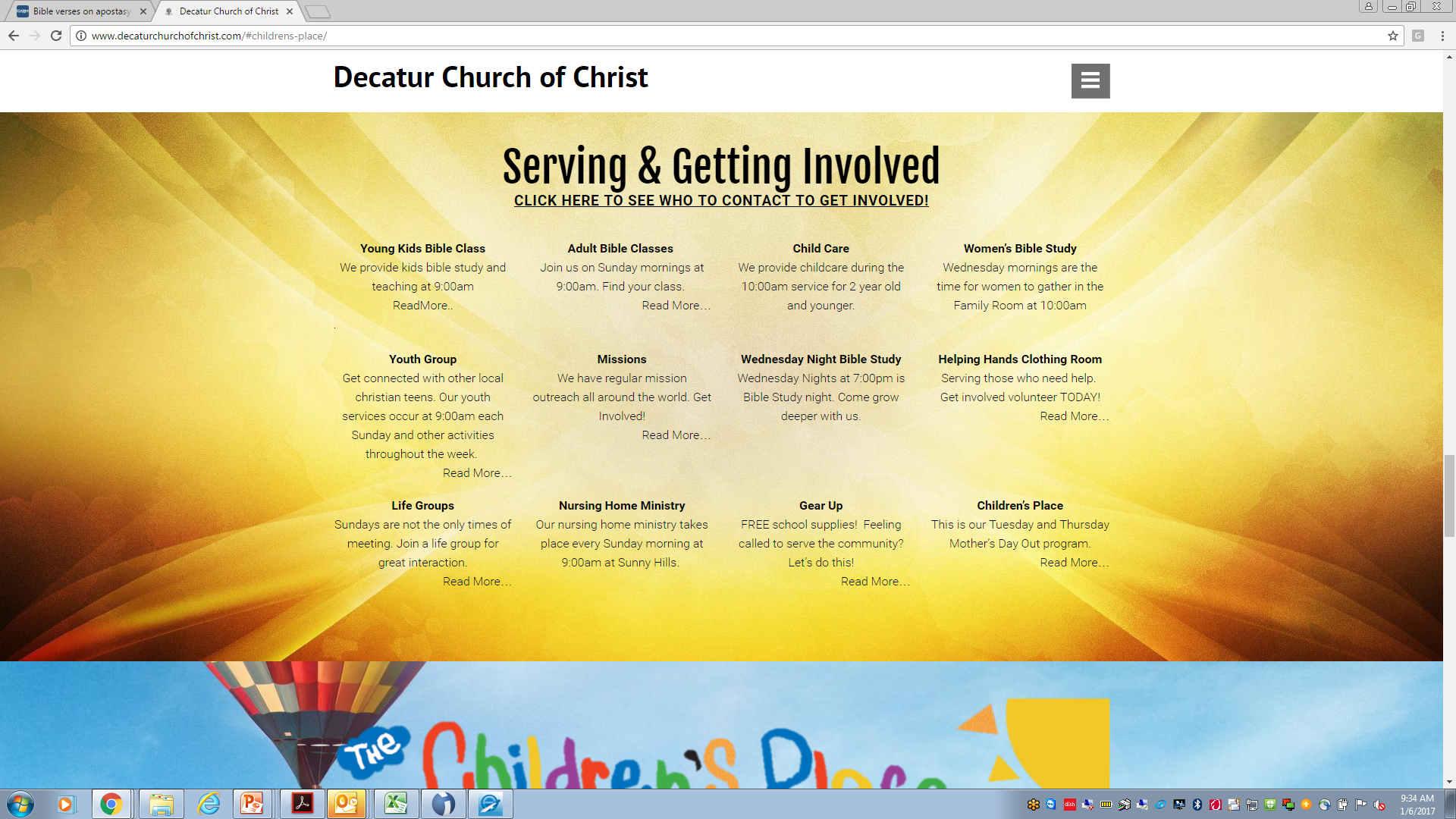 Youth Group – Youth Activity Center
Helping Hands Clothing Room
School Supplies
Mother’s Day Out
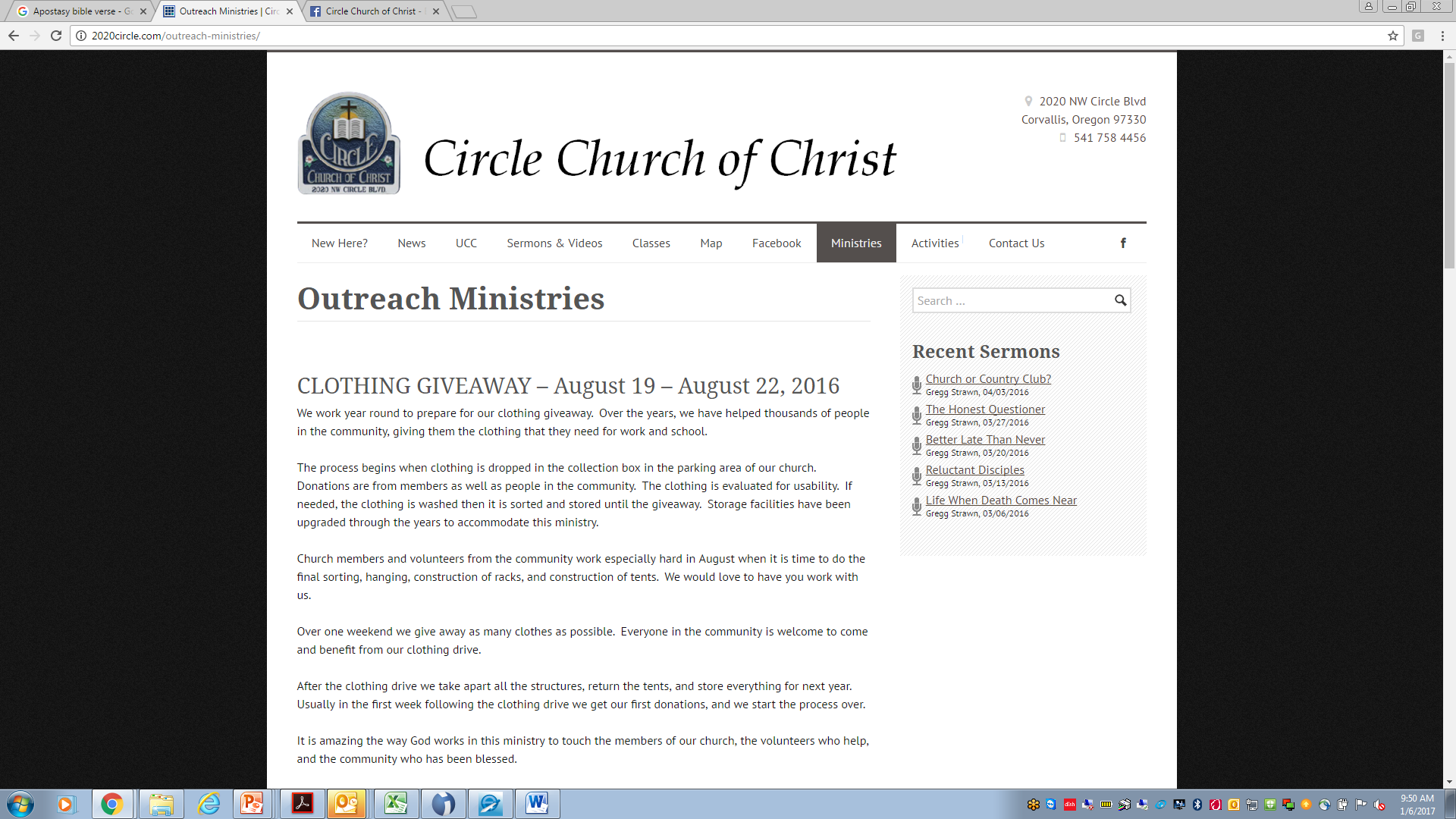 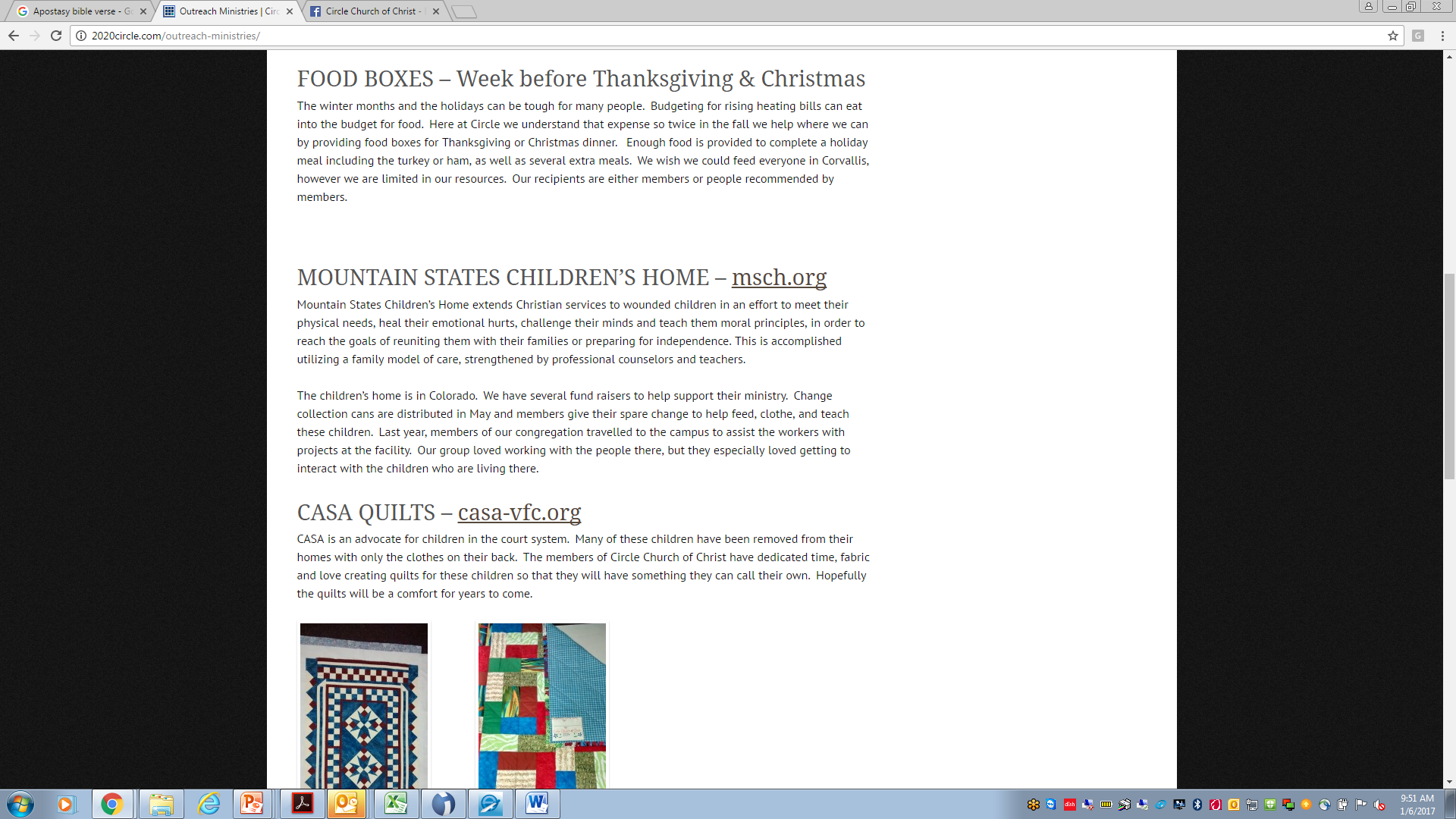 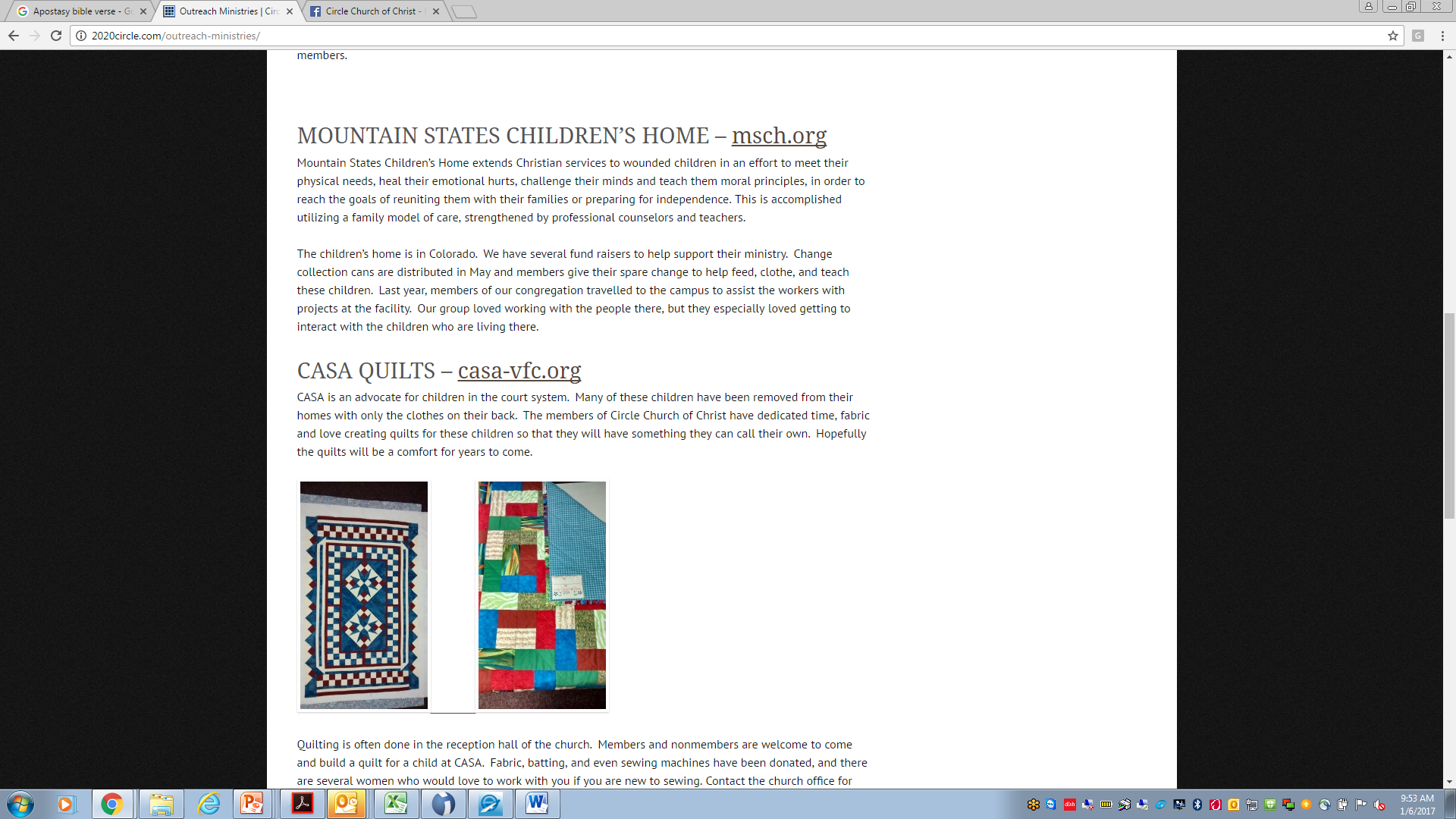 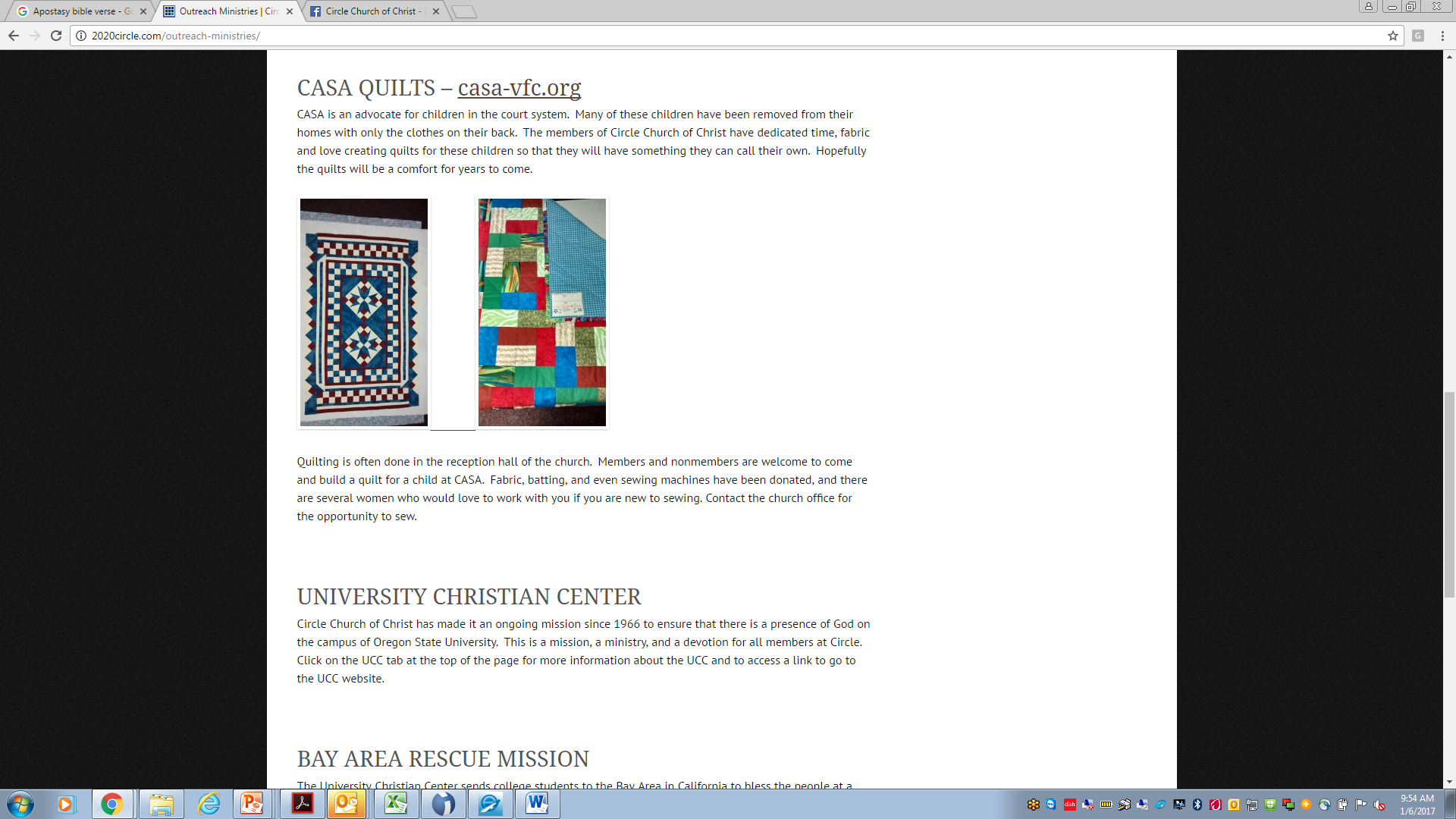 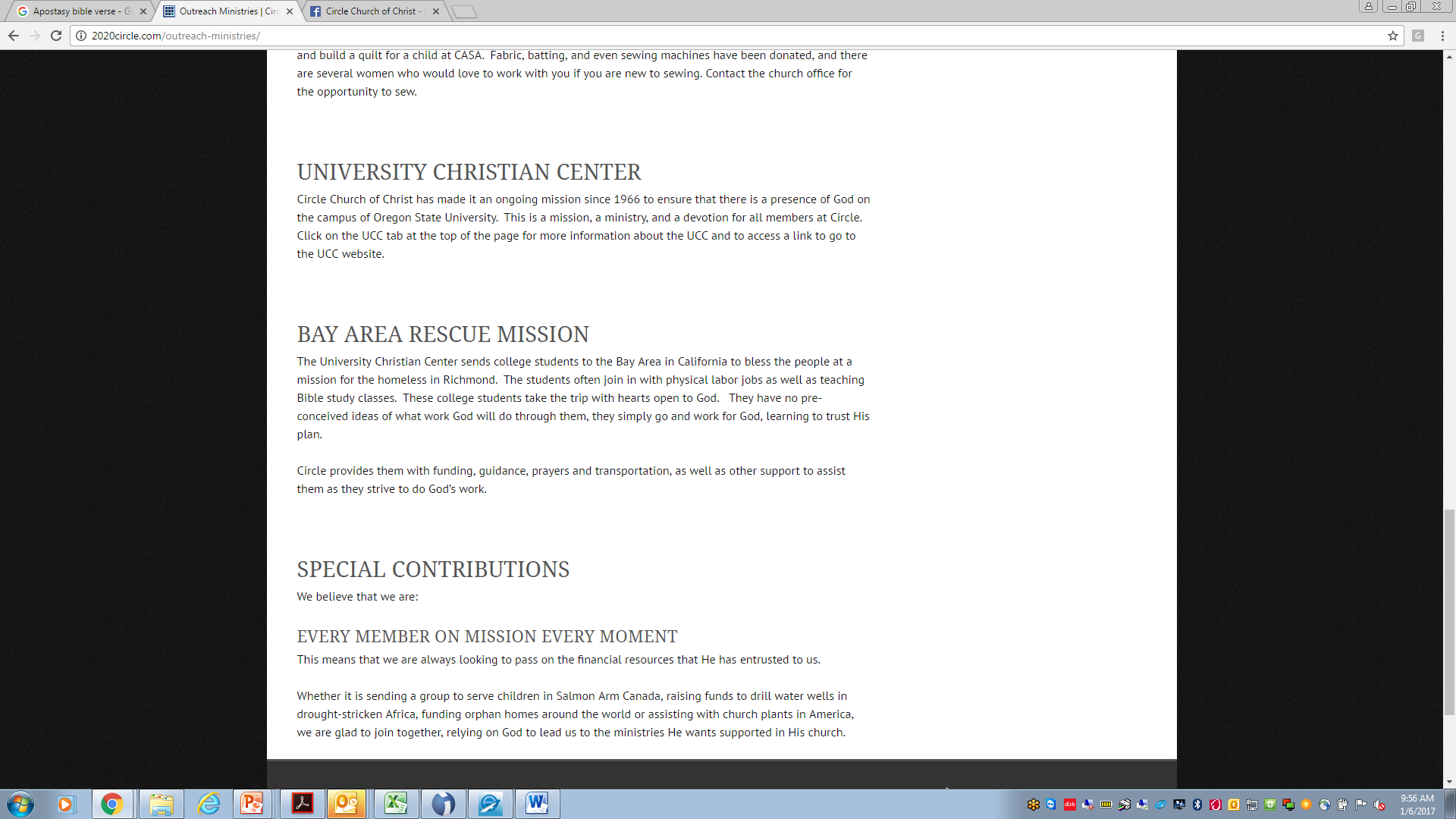 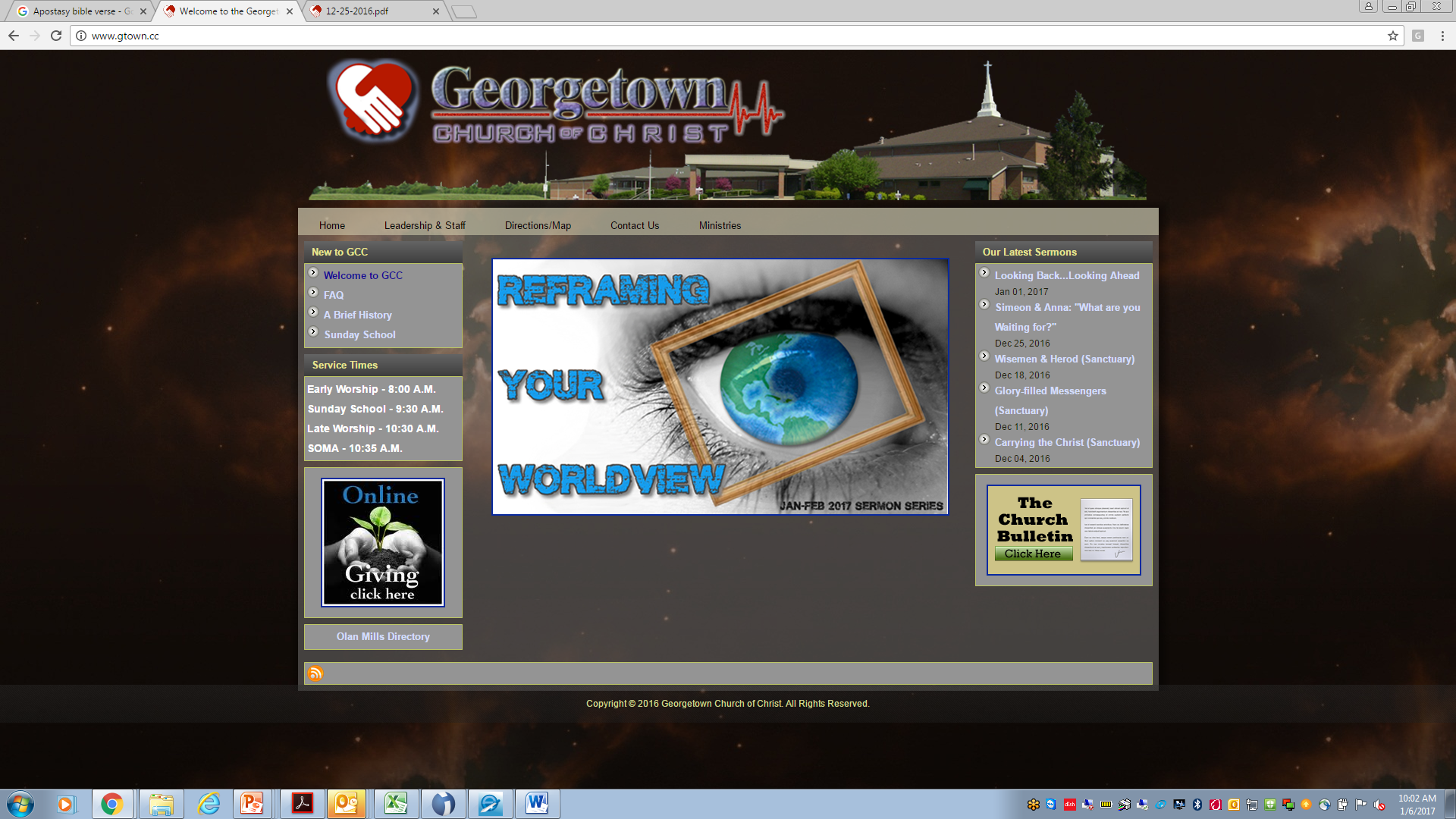 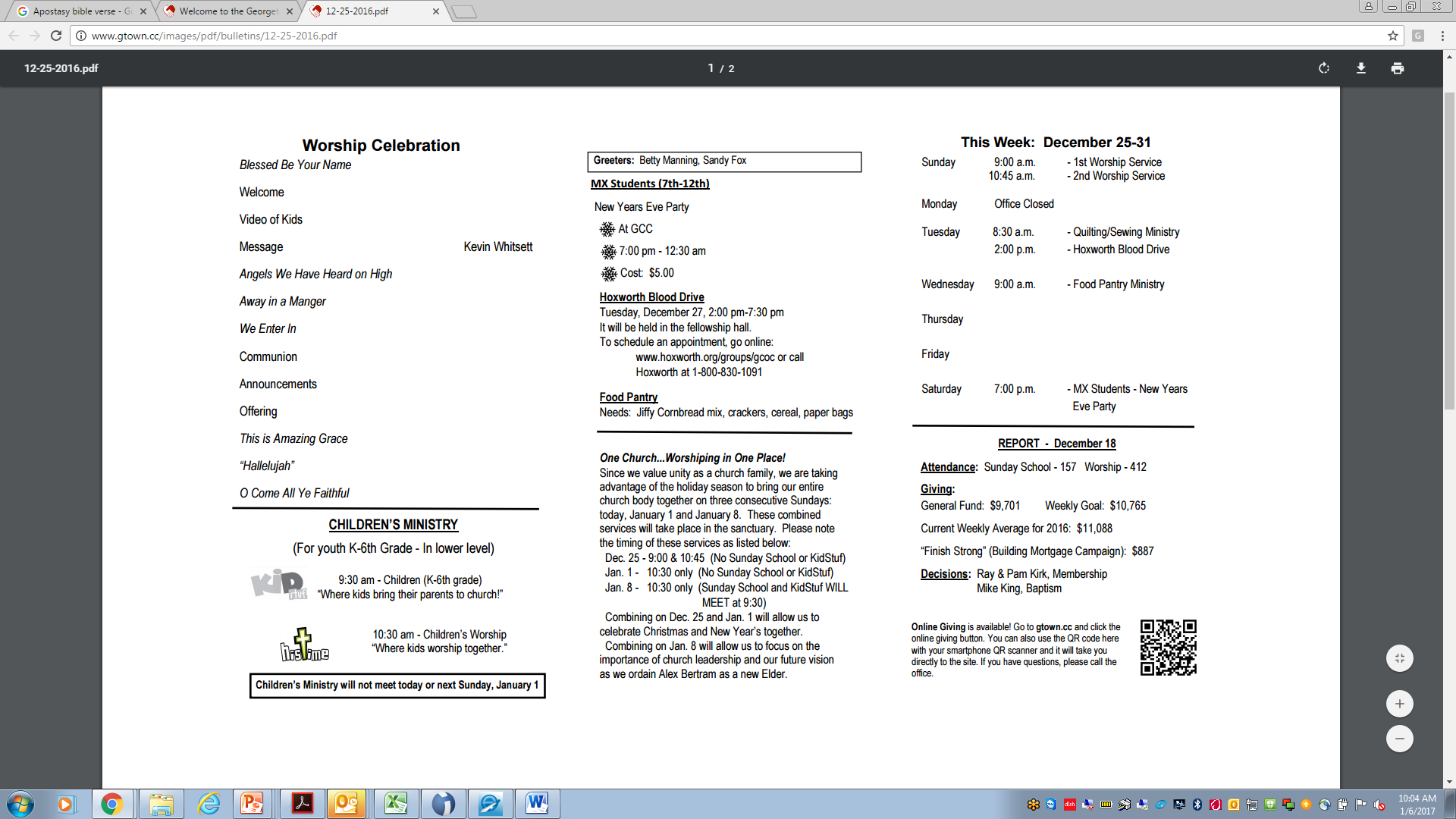 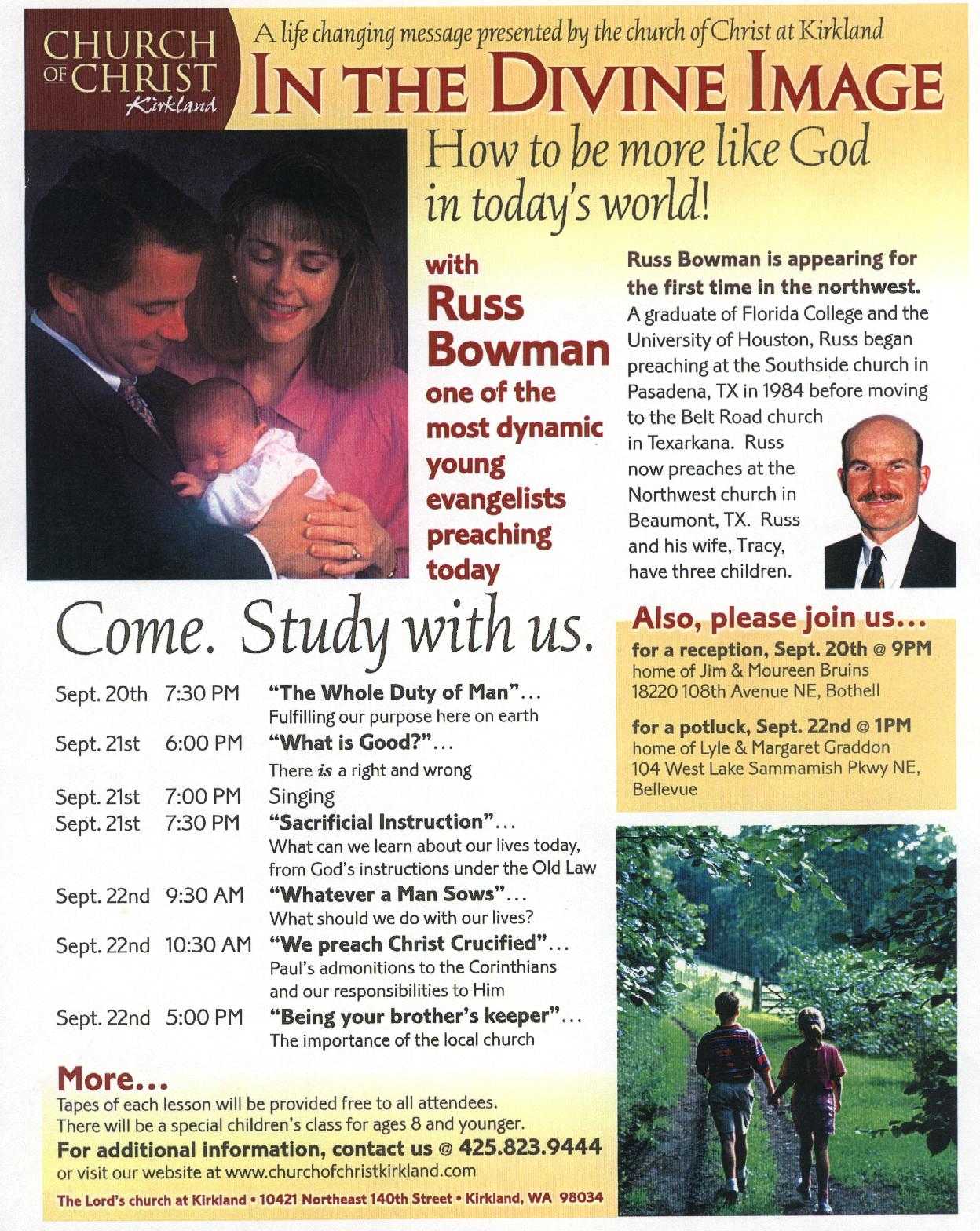 Dangers Among Us
Forget How Apostasy Works (Heb 2:1-3)

Forget The Issues That Divided the Church

Fail To Distinguish- Individual & Church

Focus on Social Is More Important

Argue That Social Builds Faith

Overreaction In Either Direction
Lessons Today
Beware and be steadfast (II Pet 3:17)

Grow in the Grace and Knowledge of Christ (II Pet 3:18)

Remember the old paths (Jer 6:16)
The Institutional Question
Early Church Issues & Problems
Is circumcision essential to salvation (Acts 15)?

 From among “yourselves” – perverse things (Acts 20:30)

 Doctrine of no resurrection (1 Cor. 15:12)
 Some will depart giving heed to error (1 Tim. 4:1-3)

Judaism (Hebrews, etc.)
History of Institutional Support
1800’s Restoration Movement:
Pointing men back to the Bible: “Where the Bible speaks, we speak; where it is silent, we are silent.”

Called for men to lay aside opinions and unite upon the Scriptures

Soon two different mindsets developed:
Church can do only what is positively authorized
Church can do anything not specifically forbidden
History of Institutional Support
1800’s Restoration Movement
 1850’s Missionary Society
1860 Instrumental Music
1906 Disciples of Christ / Christian Church
1950 Institutionalism
Institutionalism
Sponsoring Church for evangelism efforts (missionary societies)

Institutions to fulfill social outreach

Benevolent organizations, Orphan home, Bible colleges, nursing homes

Church assumes responsibility of individual Christians
WORK OF THE CHURCH
Evangelism -  I Thes 1:3-8; Phil 1:3-5
Philippi – Phil 4:15-17
Thessalonica – I Thes 1:3-8
Macedonia – II Cor 11:7-9

Edification – Eph 4:11-16, I Cor 12:14-27, Gal 6:1-2
Worship – Eph 5:19, Col 3:16
Teaching – Col 1:28; Rom 12:6-7,  Acts 11:22-23

Benevolence – Acts 2:44-45; Acts 4:32-35
Antioch – Acts 11:29-30
Macedonia – II Cor 8:1-4
Corinth – II Cor 9:10-12
The Missionary Society
Local
Church
$
Missionary
Society
Local
Church
$
Support
Preachers
$
Local
Church
$
A Separate Organization Between
The Church And The Work
Local
Church
New Testament Example
Antioch
Paul
Barnabas
John Mark
Silas
$
Philippi
$
$
Paul
Thessa lonica
$
Berea
This
Mill Street
Collegeview
Eastside
Hebron Lane
Evangelist
Not This
KY Missionary Society
Collegeview
Eastside
Hebron Lane
Evangelist
[Speaker Notes: Clearly it is not authorized

What are the dangers of a support structure like this?

Argument:
Missionary Society is just an expedient therefore, it is authorized. 




Not scriptural; it is a substitution – therefore false teaching

Why?  
Influence the evangelist on what to teach
Society may declare where to go rather than the congregation

Autonomy of the church to support the individual;  If teaching error, has no control.]
The Bible College
Local
Church
$
“Christian
School” /
Bible College
Local
Church
$
Teach
Bible
$
Local
Church
$
A Separate Organization Between
The Church And The Work
Local
Church
Biblical Teaching (Edification)
Local
Church
Bible Class
Local
Church
Preacher Training
Local
Church
Bible Studies
Local
Church
Lecture Series/ Gospel Meeting
The Benevolent Society
Local
Church
$
Benevolent
Society
“Orphan Home”
Local
Church
$
Care of
Needy
$
Local
Church
$
A Separate Organization Between
The Church And The Work
Local
Church
Benevolence
Local
Church
$
Judea (Jerusalem)
Local
Church
$
Care of
brethren
$
Local
Church
$
Local
Church
This
Mill Street
Collegeview
Eastside
Hebron Lane
Dallas Church
Not This
Potter Children’s Home
Collegeview
Eastside
Hebron Lane
Feed the Children
Problems
Ties of Fellowship
Independency / Autonomy
Oversight of Elders
Contrary to New Testament Example